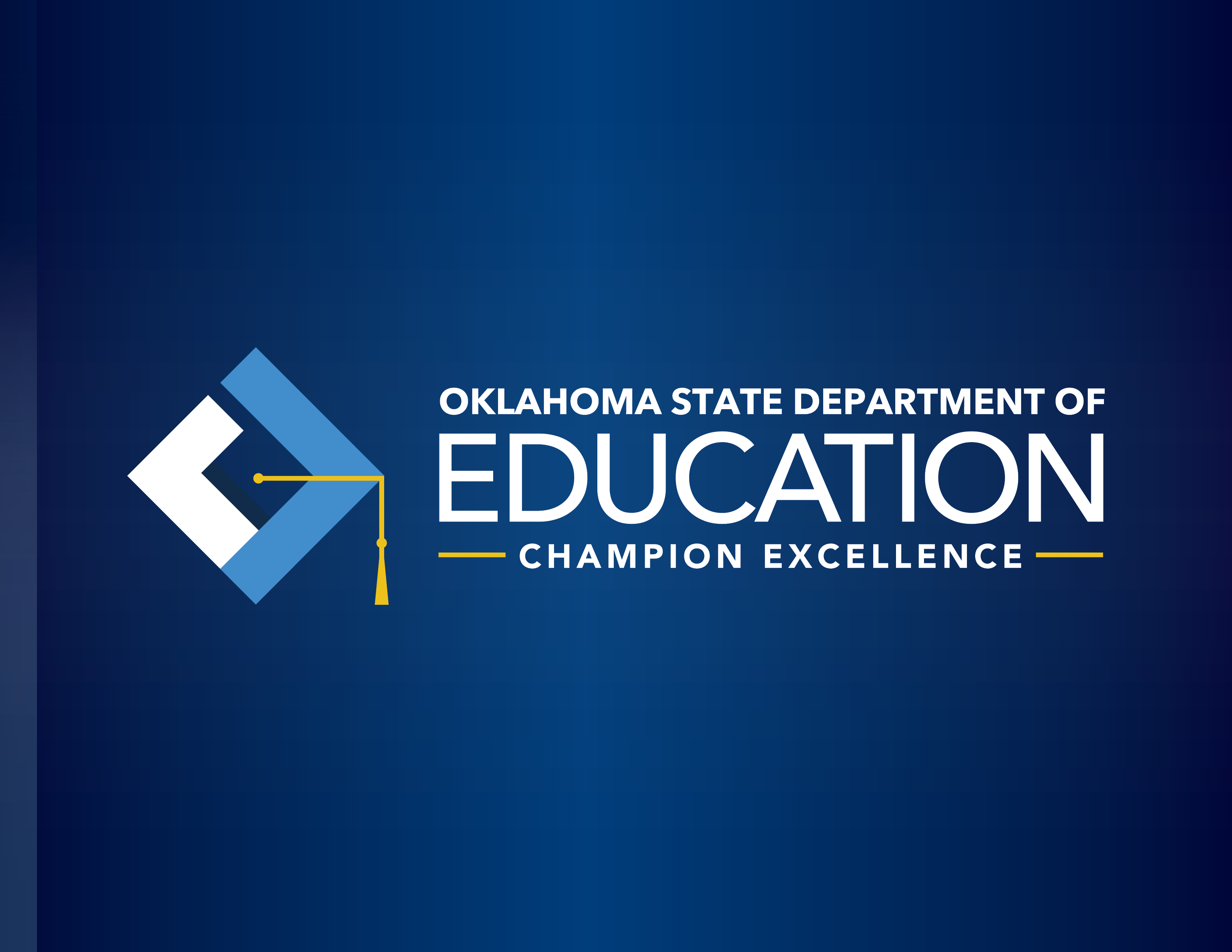 Overview of the 
Every Student Succeeds Act (ESSA) 
Fall 2016
Background
The Elementary and Secondary Education Act (ESEA) was first passed in 1965, emphasizing equal access to education for all children. 

The Every Student Succeeds Act (ESSA) reauthorizes the ESEA to create a long-term, stable federal policy that gives states additional flexibility and encourages innovation — while at the same time holding states accountable for results.
Highlights of ESSA
Maintains annual assessments for grades 3-8 and high school
Increases state flexibility to design accountability systems, interventions and student supports 
Gives states flexibility to work with local stakeholders to develop educator evaluation and support systems
Increases state and local flexibility in the use of federal funds
Standards
The Every Student Succeeds Act reinforces state authority over standards, accountability and other key education policies.
It prohibits any U.S. Secretary of Education from requiring states to adopt specific standards, assessments, teacher evaluation methods or other key policies.  
The law requires that state standards be aligned with college and career skills but defers to states on how to define such alignment.
Assessments
Each state is required to have implemented a set of high-quality student academic assessments in math, reading or language arts, and science. 
Assessment timelines from current law are maintained. 
Assessments may, at the state’s discretion, measure individual student growth.
Assessments Discussion
What should the goal of a state assessment system be (rank in order of importance, with 1 being the most important)?

Give a snapshot of a student’s performance at a single point in time
Measure growth of individual students from year to year
Provide feedback to teachers and school leaders for professional development
Used for school accountability 
Other (Open Response)
Accountability
Each statewide system must “meaningfully differentiate” schools using: 
Academic proficiency on state assessments
Graduation rates for high school
English Language Proficiency  
Growth or another statewide academic indicator for K-8 schools
Not less than one other state-set indicator of school quality or student success
Accountability Discussion
What are the most important things schools can do to help students succeed?
School Improvement
States must use evidence-based interventions to help schools improve, but specific school improvement models are no longer required. 

The following schools will be identified for support:
Lowest-performing 5% of Title I schools* on state accountability index.
*Title I provides financial assistance to districts and schools with high numbers/high percentages of children from low-income families.
High schools with <67% graduation rates.
Schools with underperforming populations that do not improve after a state-determined number of years.
School Improvement Discussion
Which of the following do you believe is most critical to improving a low-performing school? 

Curriculum
Classroom assessment and district benchmarks
Instruction
School culture
Student, family and community support
Professional growth, development and evaluation
Effective leaders
Organizational structure and resources
Comprehensive and effective planning
Teacher and Leader Quality
ESSA allows states to fund their priorities in attracting, preparing, supporting and retaining effective teachers and leaders to serve high-poverty and high-minority student populations. 
ESSA authorizes new allowable federal funding for
Teacher and School Leader Academies 
Activities to support principals 
Educator training on the use of technology and data privacy
Reform of state certification, licensure and tenure systems
Development and implementation of teacher evaluation and support systems
Other state educator workforce priorities
Teacher and Leader Quality Discussion
How can the OSDE help all teachers and leaders serve low-income students, minority students, students with disabilities, and English Learners?
Outcomes for All Students
ESSA requires states to ensure that all children have a significant opportunity to meet and exceed requirements. ESSA places renewed focus on
Long-term and ambitious goals for performance, with interim achievement goals for all students.
Better preparing diverse learners (i.e. English Learners, children with disabilities, migratory children,  American Indian and homeless children) for success.
Two-way meaningful communication with families.
Outcomes for All StudentsDiscussion
What can OSDE, school districts and community-based organizations do to support a learning environment to better prepare diverse learners (i.e. English Learners, children with disabilities, migratory children, American Indian and homeless children) for college and careers?
Outcomes for All Students Discussion
Gauge your interest or willingness in participating in one of the following ways:

Allow parents to serve on decision-making committees
Use child- and/or parent-led parent/teacher conferences
Offer parents the opportunity to have input in their child’s college/career pathway
Host/attend family fun nights 
Digital communication allowing parents to interact with teachers and/or other parents
Other options you would like to see?
Oklahoma’s Initial Transition PlanKey Milestones
Contact Us
Please take the full survey in English or Spanish on our website at: 
http://sde.ok.gov/sde/essa

Questions?  Email or call us at: ESSAfeedback@sde.ok.gov
(405) 521-3301